Photographs of Major Horticulture Activities at District  Kishtwar2016-17
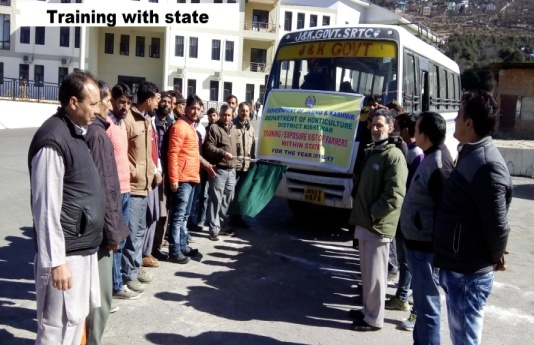 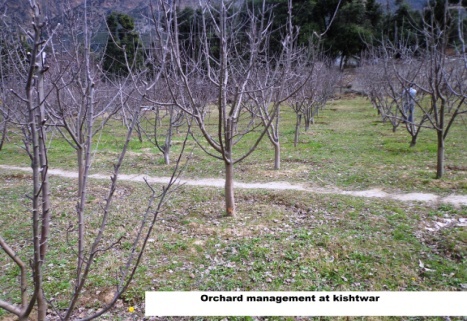 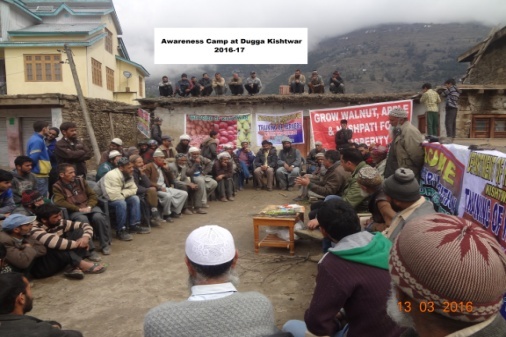 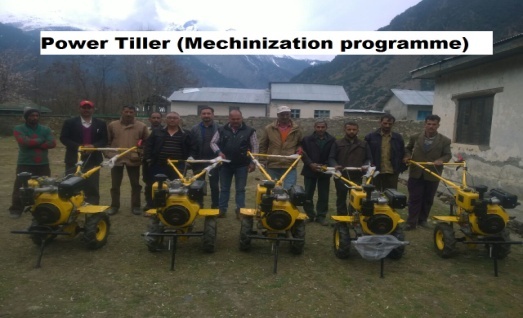 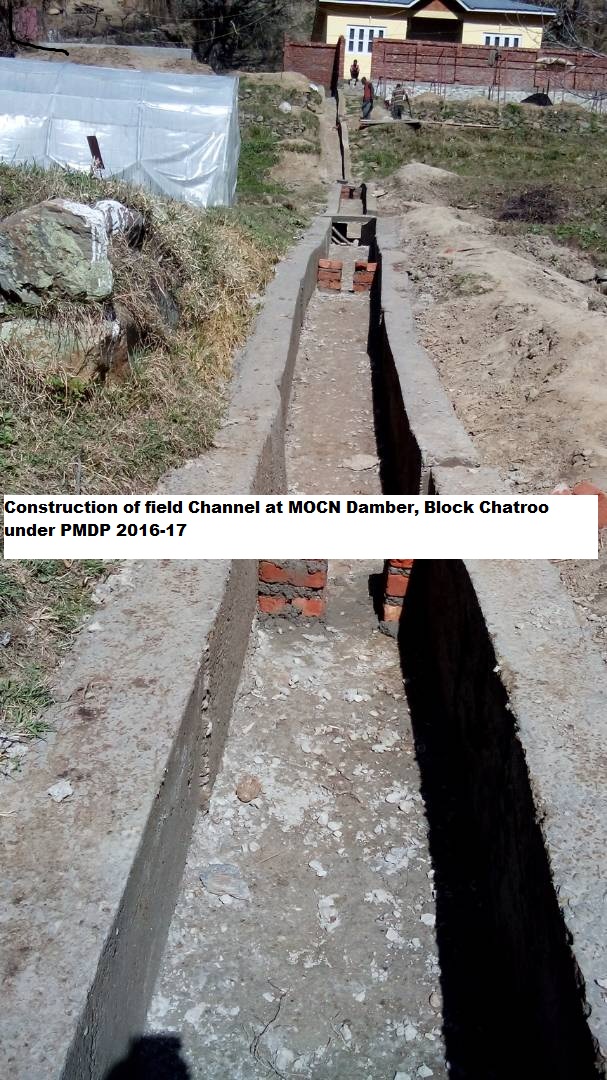 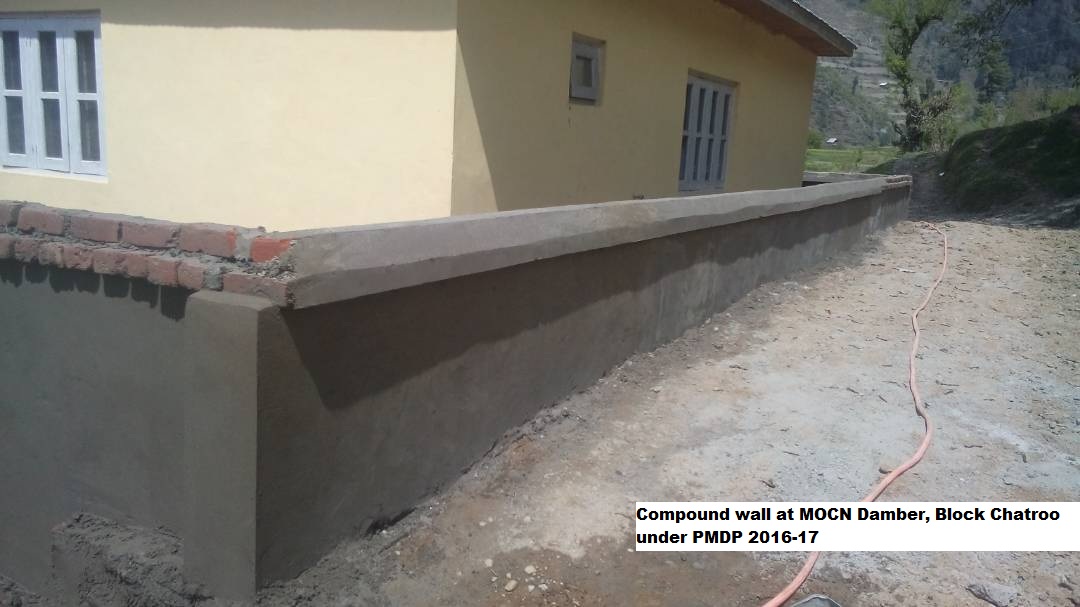 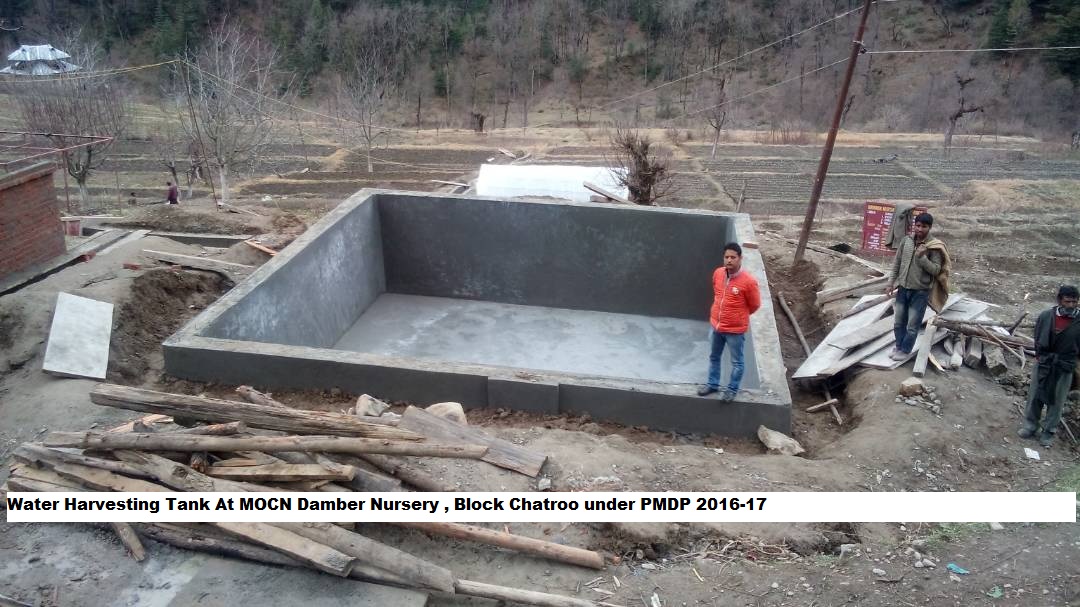 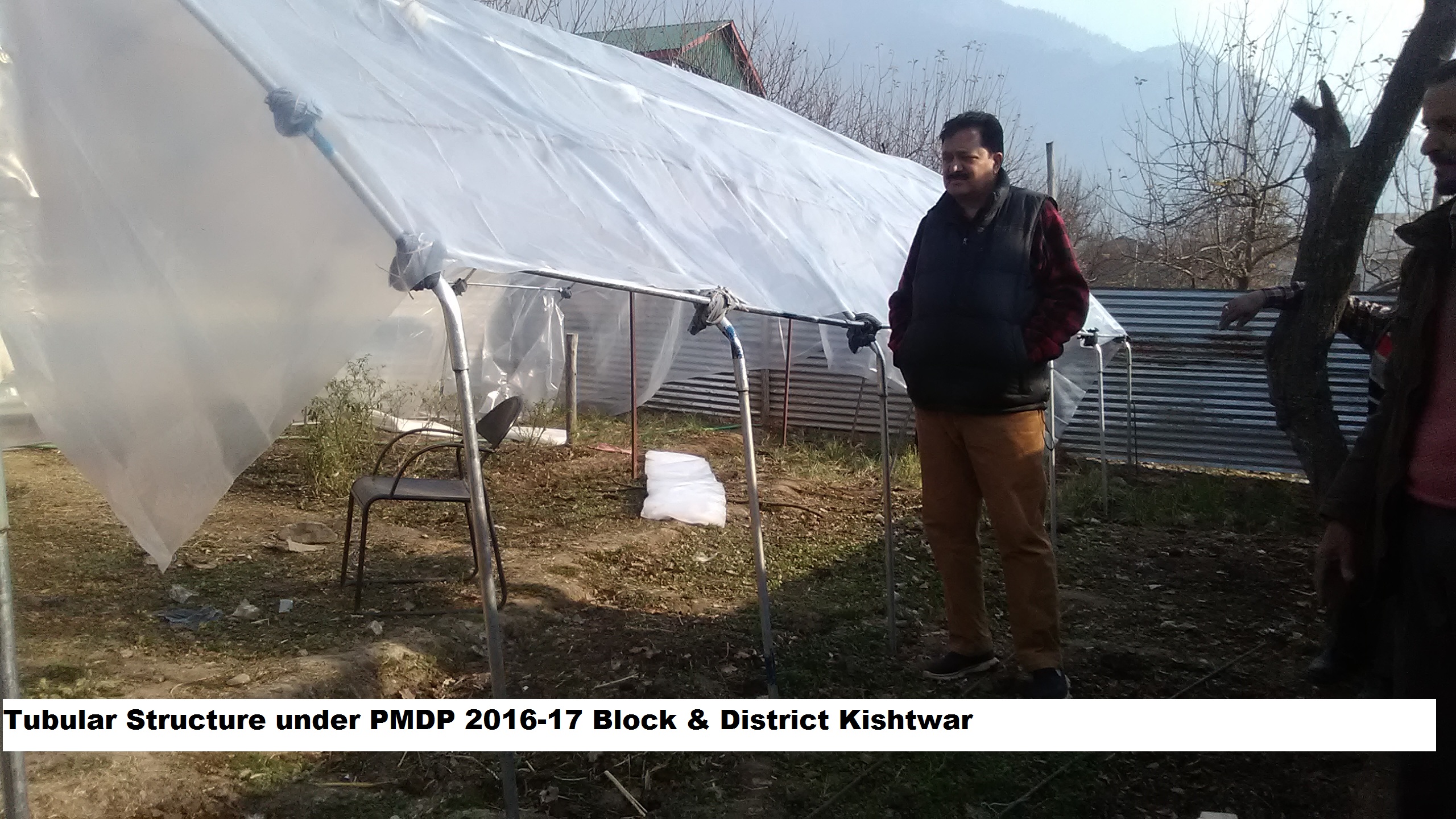 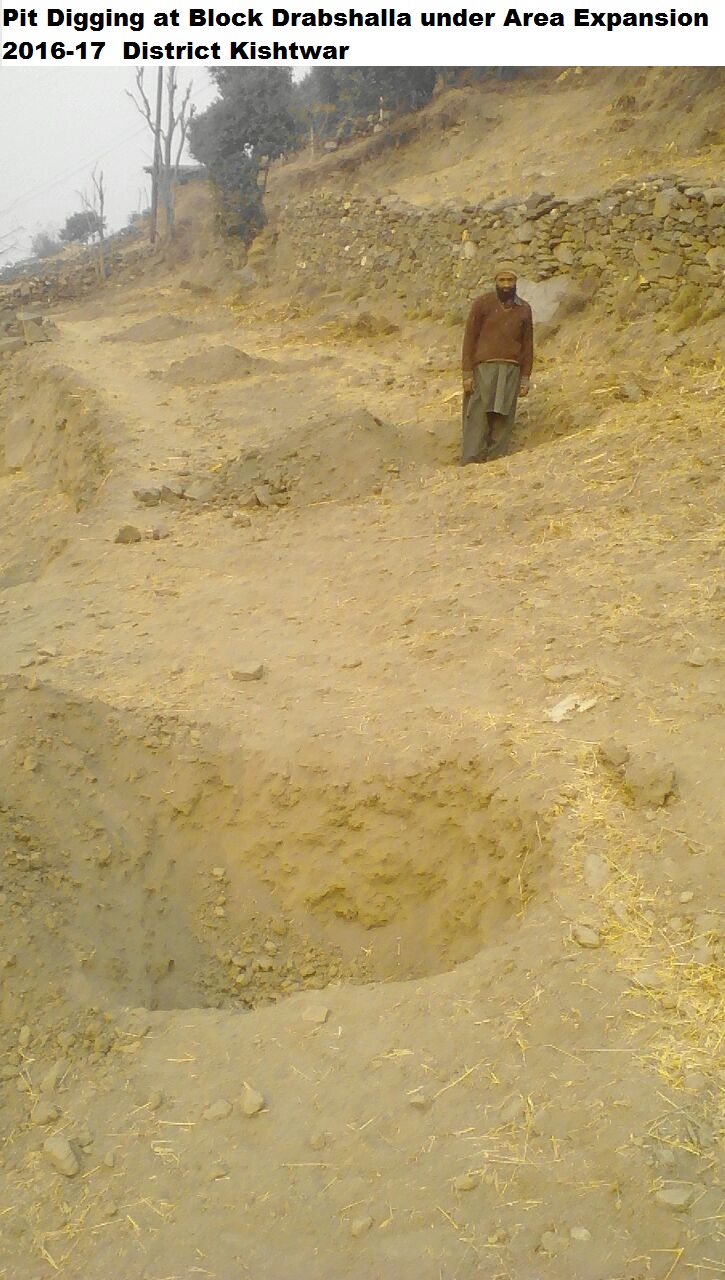 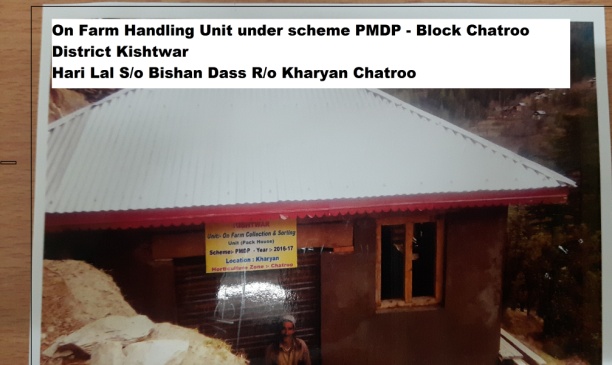 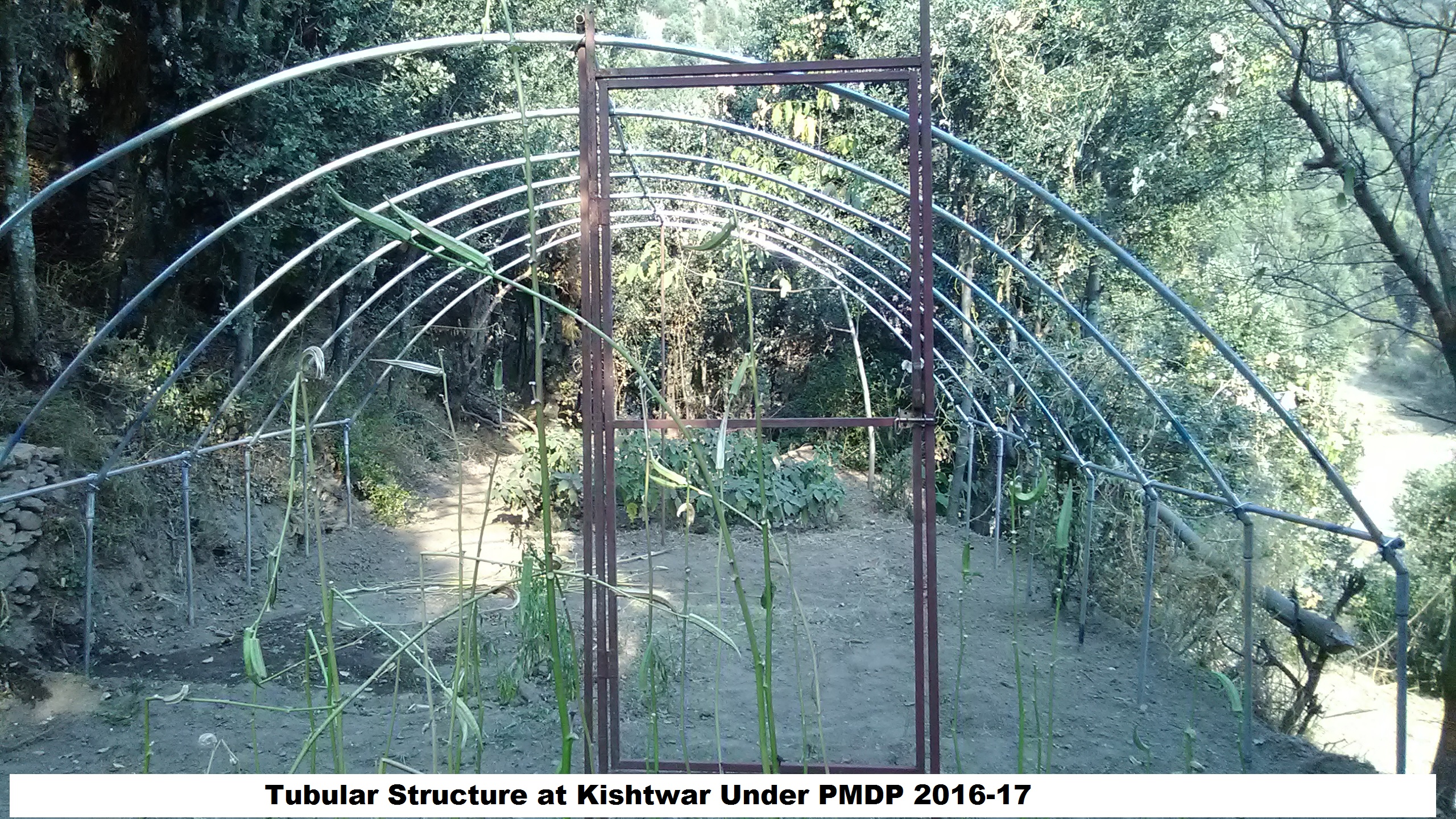 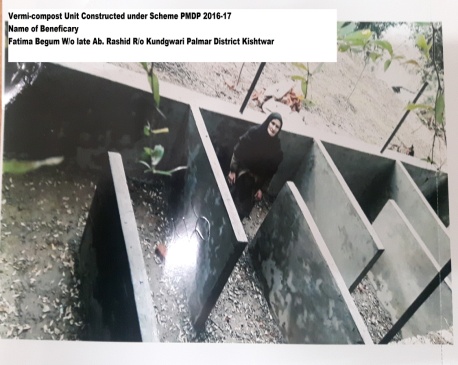 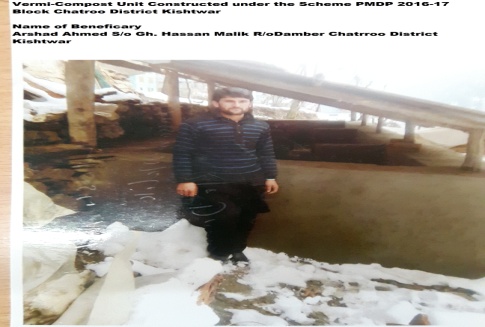 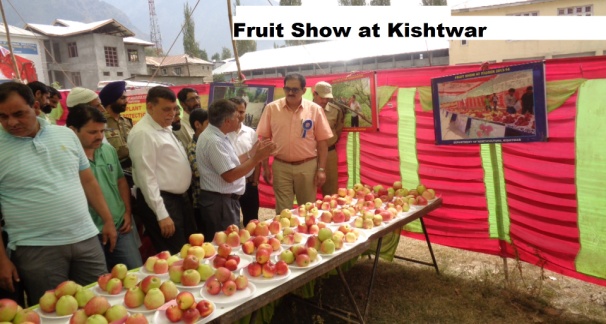